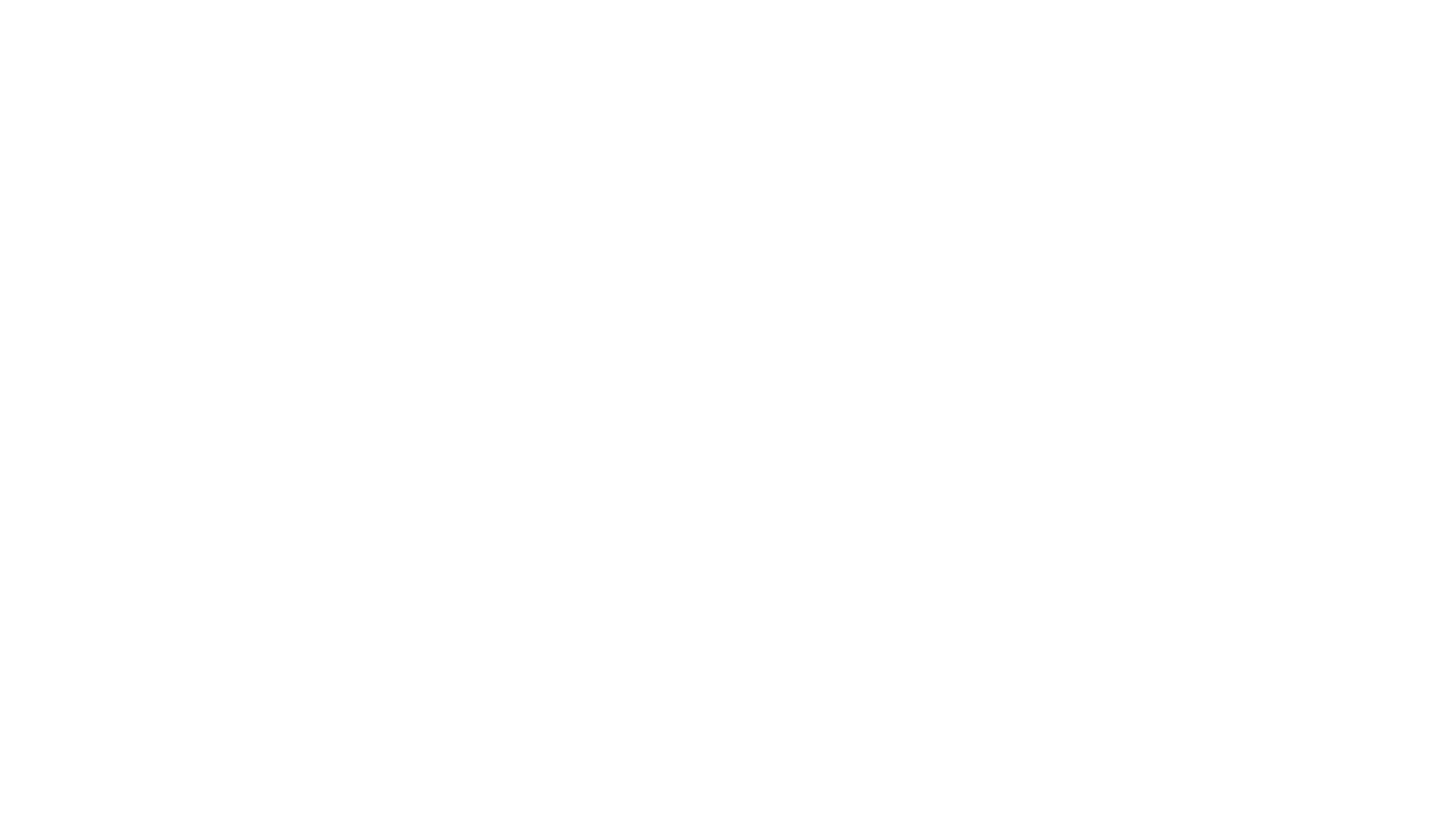 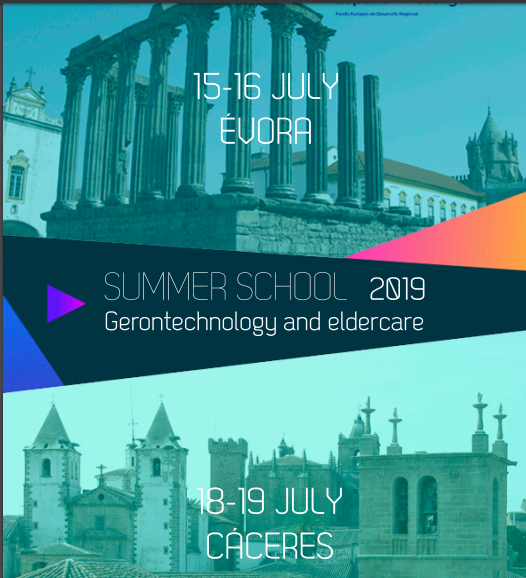 Self-reported relevance, by the elderly, of a formative program
Gorete Reis*Maria Vitória Casas-Novas*Isaura Serra*Maria Dulce Magalhães** UÉ ESESJD
Background
(WHO,  2015)
https://www.nia.nih.gov/health/participating-activities-you-enjoy; https://reverse.org/blog/5-benefits-aging-in-place/
Aging in place
The U.S. Centers for Disease Control and Prevention defines aging in place as “the ability to live in one’s own home and community safely, independently, and comfortably, regardless of age, income, or ability level.https://seniorsafetyadvice.com/benefits-of-aging-in-place/

 Ageing in place significa a capacidade de continuar a viver em casa ou na comunidade ao longo do tempo, com segurança e de forma independente. Este conceito requer não só uma abordagem interdisciplinar nos campos da arquitectura, urbanismo, sociologia e gerontologia, entre outros, mas também uma intervenção em diferentes escalas: nacional, regional, comunitário e individual.
Aging in place. Keeping the family house can be sensible (can-opener threats aside) if you’ve retired your mortgage or have enough income to pay it, and if you're relatively healthy and mobile. Eventually, however, staying at home turns into "aging in place," a term that generally means you'll need help living on your own. Increasingly, policymakers and local leaders are recognizing the benefits of providing services that allow people to stay in their homes and communities. "To society, it costs a lot less for someone to age in their home than to go into a care facility," says Marty Bell, of the National Aging in Place Council. 
https://www.kiplinger.com/article/retirement/T006-C022-S002-the-benefits-of-aging-in-place.html; 
https://www.familymattershc.com/why-is-aging-in-place-important/
Aging in place
Na verdade, envelhecer no lugar onde se viveu a maior parte da vida e onde estão as principais referências dessa vida (relacionais e materiais) constitui uma vantagem em termos de manutenção de um sentido para a vida e de preservação de sentimentos de segurança e familiaridade. 
Isto é alcançado tanto pela manutenção da independência e autonomia, como pelo desempenho de papéis nos locais onde se vive (Fonseca, 2018) 
No relatório do 2.º Fórum Global da Organização Mundial de Saúde sobre Inovação para Populações Envelhecidas (WHO, 2015), são identificadas as cinco principais áreas de intervenção no processo de ageing in place: pessoas, lugares, produtos, serviços personalizados, políticas de apoio social (no original, the 5 P’s ¨ - People, Place, Products, Person -centered services, Policy).
Background
( WHO, 2015; Fonseca,2016)
Programa
Objectivo
Material and métodos
Resultados
O corpus analisado revelou uma riqueza vocabular de 95.24%. Organizou-se em 3 classes de Unidades de Contexto Elementar (UCE): Classe 1 (28% das UCE) Classe 2 (41% das UCE) e Classe 3 (31% das UCE)
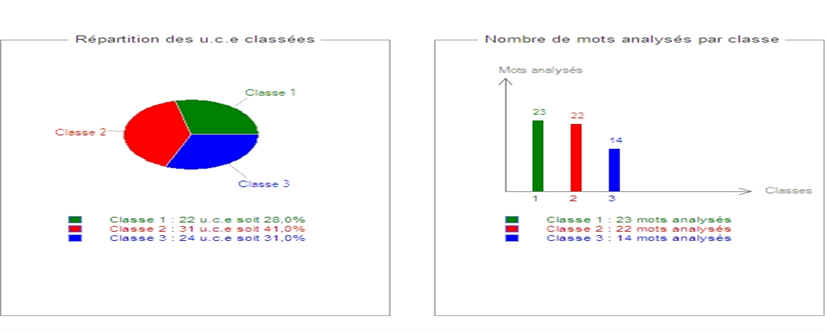 Resultados
E depois …
E depois …
[Speaker Notes: Os resultados nomeados como conceitos da saúde, da atividade e da relação mente-corpo têm um sentido positivo. E são coerentes com outros resultados que os investigadores do envelhecimento ativo e do aging in place têm desenvolvido. Santana e Maia (2009) em resultado do seu estudo realizado no Brasil evidencia que a atividade física e a interação social assumem um papel preponderante na vida dos idosos. Também o convívio entre os idosos é indutor de bem-estar e de satisfação com a vida (Wichmann, Couto, Areosa, & Montañés, 2013). Para além do sentimento os investigadores (Sato, Hallman, ·Kristiansen, Skotte, ·& Holtermann, 2018) apresentam resultados que evidenciam que a interação social tem impacto na frequência cardíaca e nos parâmetros parassimpáticos. O aging in place é também um tema de referência e de investigação que evidencia aspetos positivos não só para os idosos, ao nível da sua independência e autonomia, mas também nas políticas sociais que devem ter uma maior flexibilidade face às necessidades dos idosos (Darmer, 2019).]
Programade Intervenção em preparação
Realizar Sessões  de grupo para debater temáticas de interesse e criar programa 
Fazer atividades físicas demostrativas sobre atividades de saúde e bem-estar
Disponibilizar tutoriais específicos on line para visualização e discussão 
Preparar os colaboradores do Centro de convívio para serem mediadores das sessões de visionamento dos tutoriais
References
Boas práticas de Ageing in Place. Divulgar para valorizar. Guia de boas práticas (2018) Fonseca, A. (org).Lisboa:Fundação Calouste Gulbenkian / Faculdade de Educação e Psicologia — Universidade Católica Portuguesa
Dalmer, Nicole K. (2019) A logic of choice: Problematizing the documentary reality of Canadian aging in place policies. Journal of Aging Studies. Mar, Vol. 48, p40-49. 10p
Doris Cardona Arango, Enrique Peláez (2012) Population aging in the twenty-first century:opportunities, challenges and concerns. Salud Uninorte. Barranqui Ua (Col.); 28 (2): 335-348
 Petersen, Evi; Schoen, Gerhard; Liedtke, Gunnar; Zech, Astrid (2018) Relevance of urban green space for physical activityand health-related quality of life in older adults. Quality in Ageing & Older Adults (QUAL AGEING OLDER ADULTS), 19(3): 158-166. (9p
Santana, M., Maia, E,(2009) Senior citizen’s physical activity and welfare Rev. salud pública. 11 (2): 225-236
Tatiana O. Sato, · David M. Hallman · Jesper Kristiansen, · Jørgen H. Skotte, · Andreas Holtermann (2018) Differen,t autonomic responses to occupational and leisure time physical activities among blue-collar workers. International Archives of Occupational and Environmental Health 91:293–304 https://doi.org/10.1007/s00420-017-1279-y
Wichmann,F,, Couto, A, ; Areosa,V., Menéndez Montañés,M. (2013) Companionship groups as support to improve the health of the elderly. Rev. Bras. Geriatr. Gerontol., Rio de Janeiro, 16(4):821-832
WHO (2015), Report on the 2nd WHO global forum on innovation for ageing populations, Kobe, Japan: World Health Organization
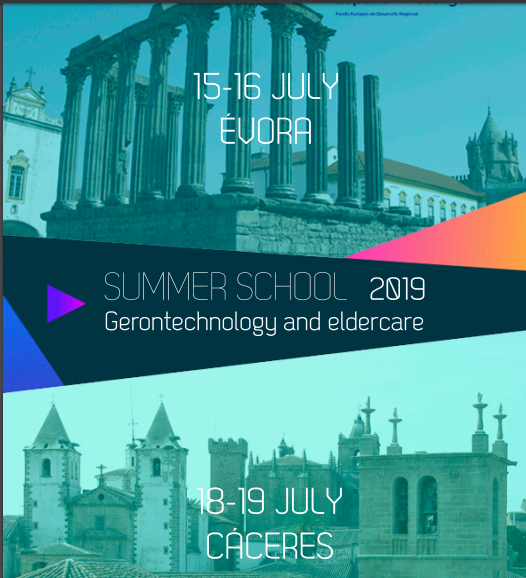 Using information and communication technologies to prevent fragility in  community-dwelling elderly people.
Gorete ReisMaria Vitória Casas-NovasIsaura SerraMaria Dulce Magalhães
[Speaker Notes: Os resultados nomeados como conceitos da saúde, da atividade e da relação mente-corpo têm um sentido positivo. E são coerentes com outros resultados que os investigadores do envelhecimento ativo e do aging in place têm desenvolvido. Santana e Maia (2009) em resultado do seu estudo realizado no Brasil evidencia que a atividade física e a interação social assumem um papel preponderante na vida dos idosos. Também o convívio entre os idosos é indutor de bem-estar e de satisfação com a vida (Wichmann, Couto, Areosa, & Montañés, 2013). Para além do sentimento os investigadores (Sato, Hallman, ·Kristiansen, Skotte, ·& Holtermann, 2018) apresentam resultados que evidenciam que a interação social tem impacto na frequência cardíaca e nos parâmetros parassimpáticos. O aging in place é também um tema de referência e de investigação que evidencia aspetos positivos não só para os idosos, ao nível da sua independência e autonomia, mas também nas políticas sociais que devem ter uma maior flexibilidade face às necessidades dos idosos (Darmer, 2019).]